Pid 122277 uni-37-12.24 over bokes creek
[Speaker Notes: Welcome and intro]
Uni-37-12.24 bridge over bokes creek
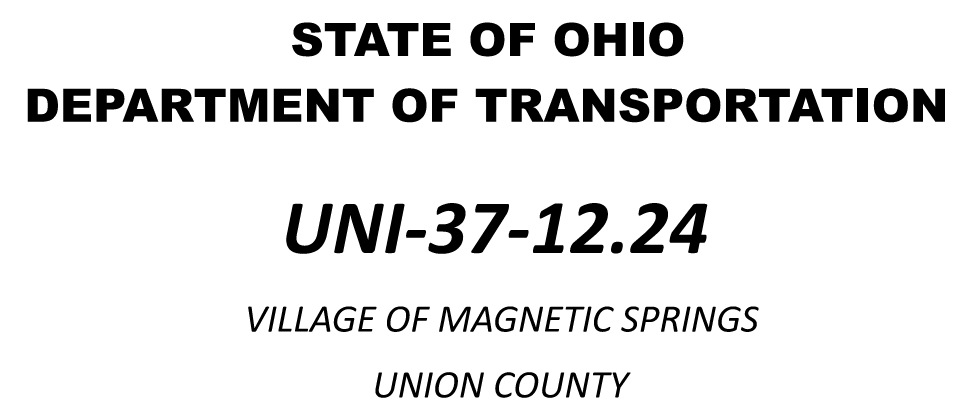 UNI122277 Pre-Bid Meeting
Uni-37-12.24 bridge over bokes creek
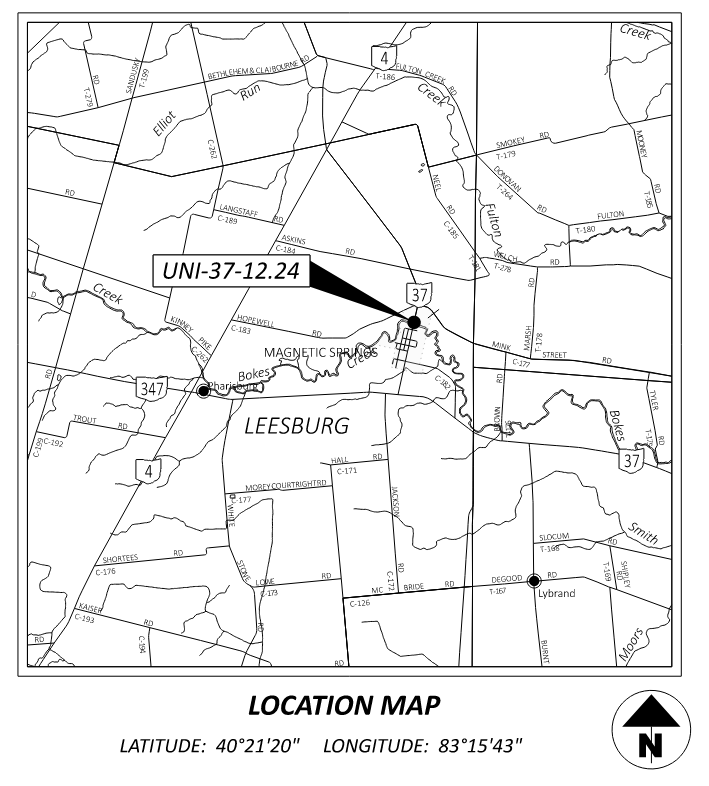 UNI122277 Pre-Bid Meeting
Uni-37-12.24 bridge over bokes creek
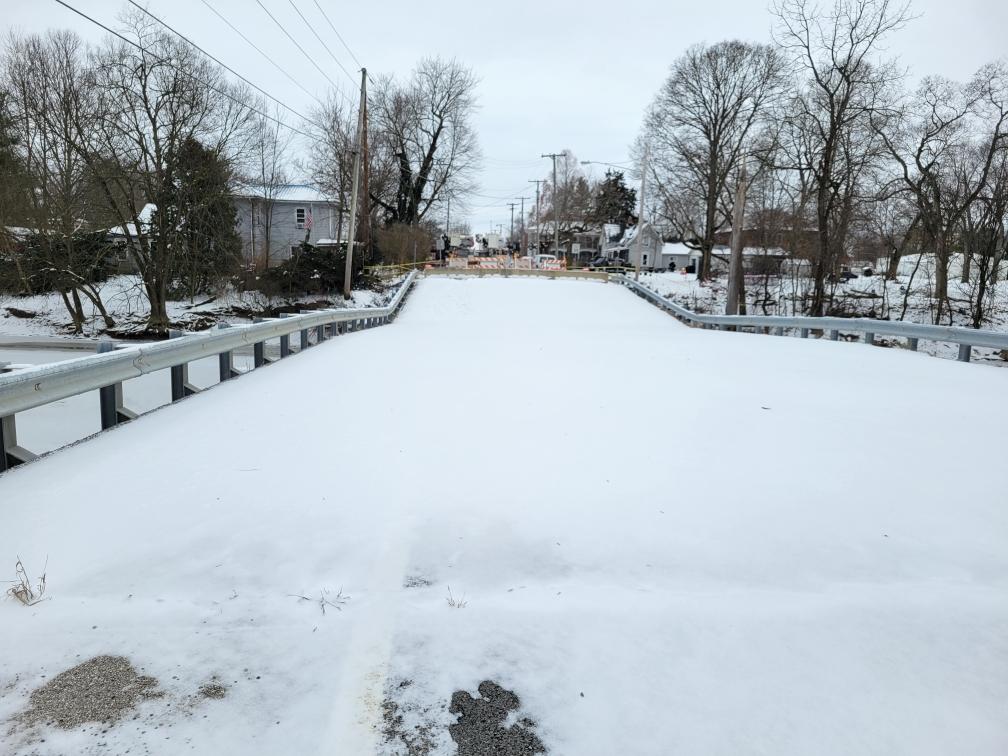 UNI122277 Pre-Bid Meeting
Recent History
District had previously recommended this bridge for the original proposed work, originally scheduled for this summer.  
For undetermined reasons, on 12/24/24, the existing bridge suffered a partial collapse.  
Existing HP12x53 capped piles at Pier 2 failed which resulted in the settlement of the bridge deck. 
ODOT closed the bridge to all vehicular traffic shortly thereafter.
UNI122277 Pre-Bid Meeting
Uni-37-12.24 bridge over bokes creek
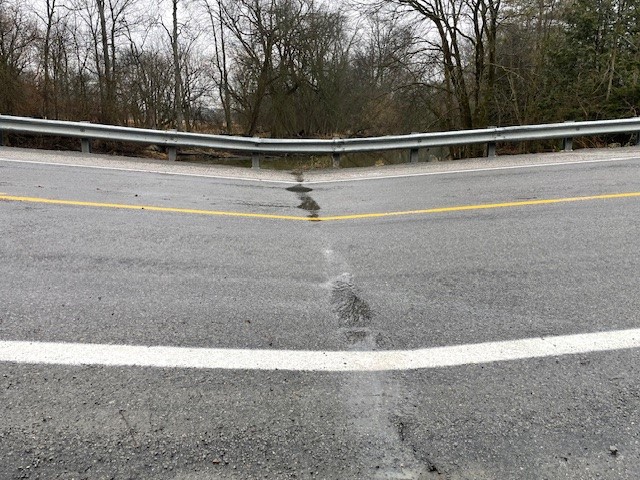 UNI122277 Pre-Bid Meeting
Uni-37-12.24 bridge over bokes creek
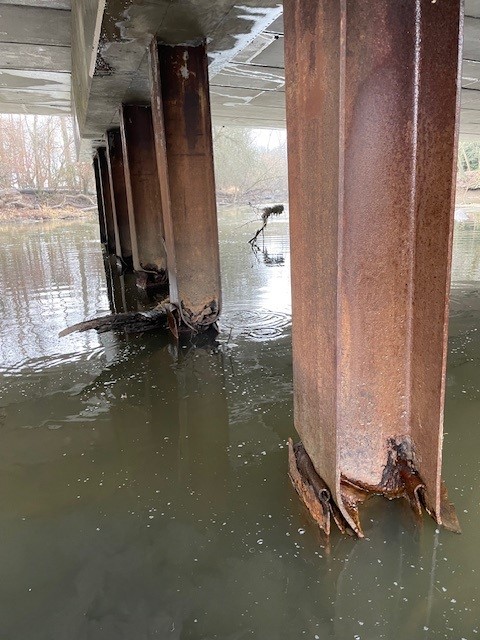 UNI122277 Pre-Bid Meeting
Uni-37-12.24 bridge over bokes creek
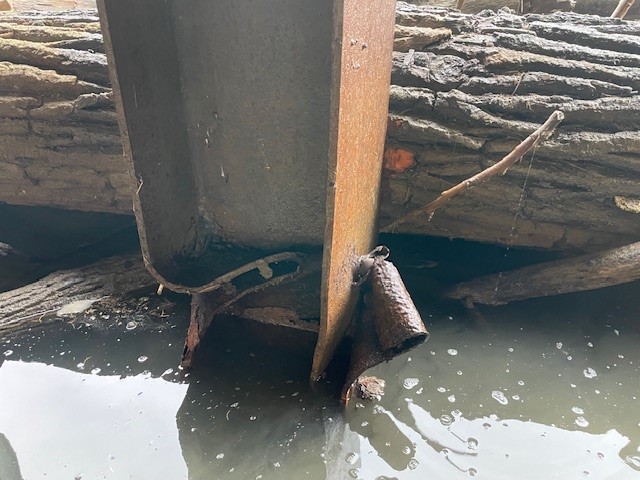 UNI122277 Pre-Bid Meeting
Uni-37-12.24 bridge over bokes creek
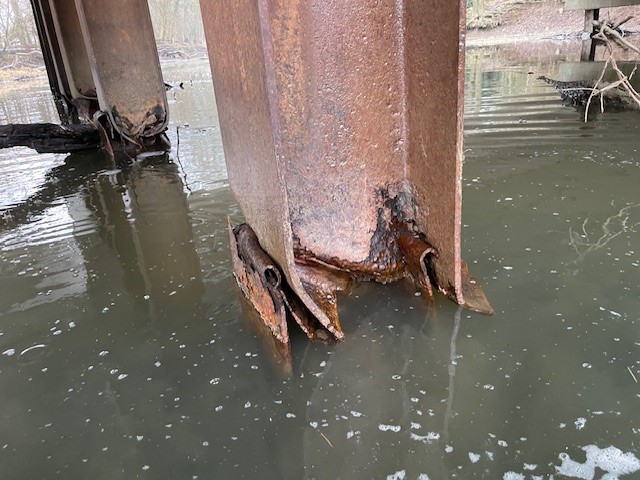 UNI122277 Pre-Bid Meeting
Uni-37-12.24 bridge over bokes creek
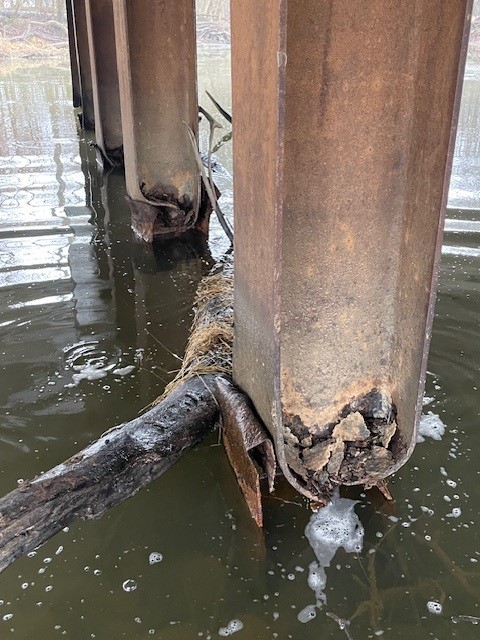 UNI122277 Pre-Bid Meeting
Uni-37-12.24 bridge over bokes creek
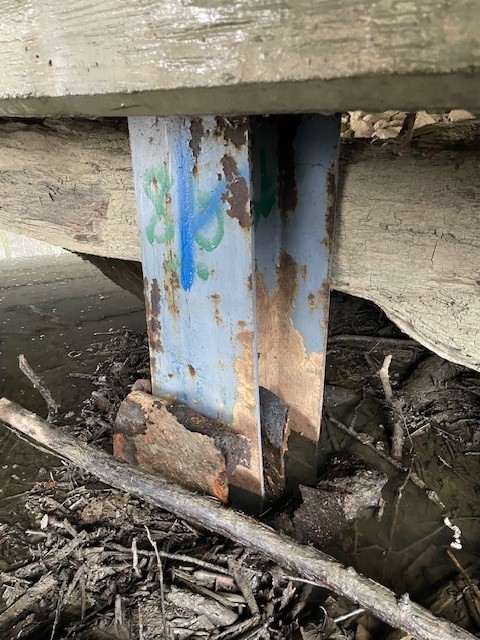 UNI122277 Pre-Bid Meeting
Uni-37-12.24 bridge over bokes creek
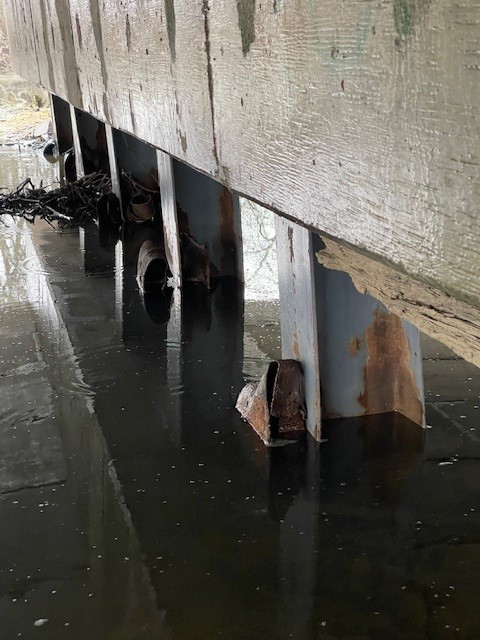 UNI122277 Pre-Bid Meeting
Uni-37-12.24 bridge over bokes creek
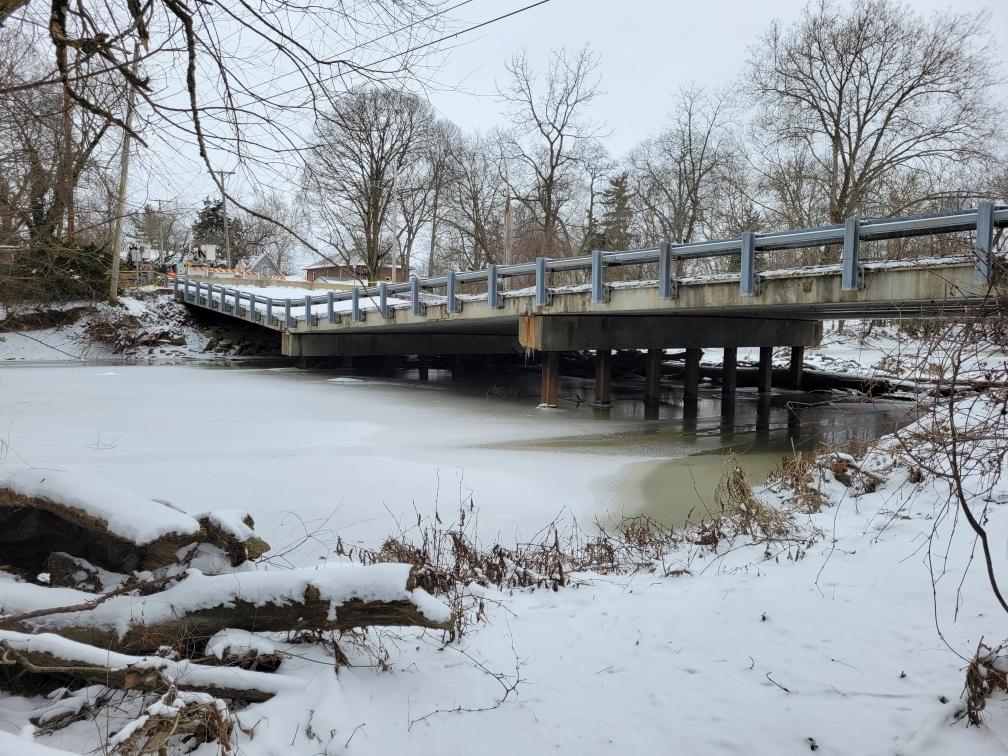 UNI122277 Pre-Bid Meeting
Uni-37-12.24 bridge over bokes creek
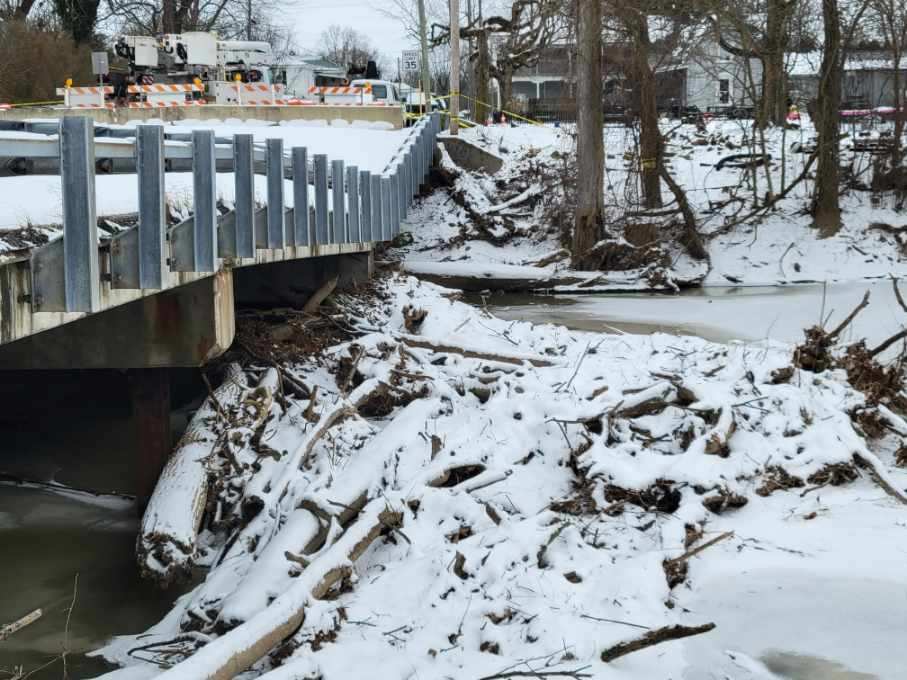 UNI122277 Pre-Bid Meeting
Project description
Sale: 3/27/25
Complete Date: 09/05/25 (future addendum change from 1/31/26)
Est. Cost: $1.5 million
Project Description
Rehabilitation of Structure over Bokes Creek in Magnetic Springs.  Work to consist of superstructure replacement from non-composite to composite box beams and pier reconfiguration from a 3 span to 2 span bridge.  Additional work to include full depth pavement correction and replacement of existing curb and curb inlets.
UNI122277 Pre-Bid Meeting
Special demolition considerations
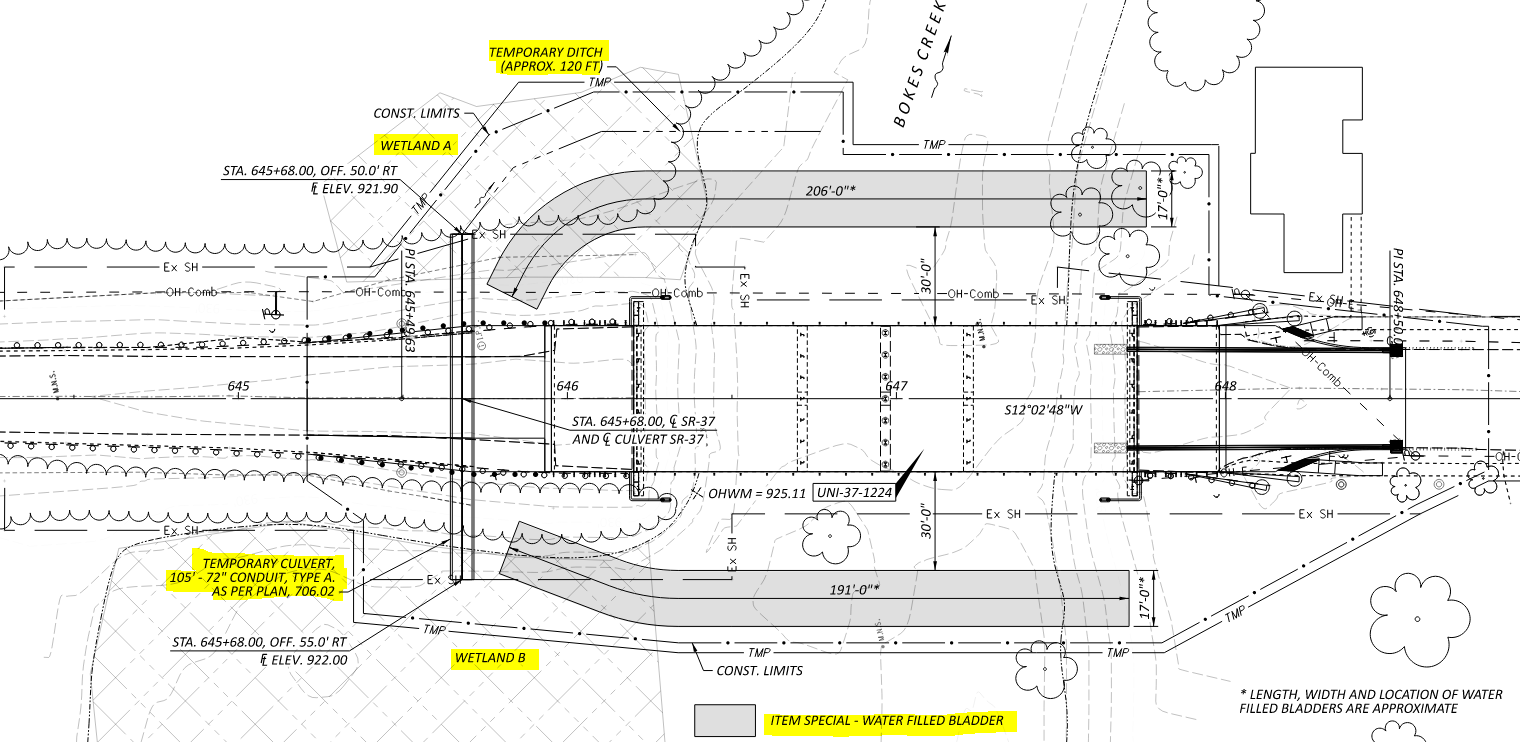 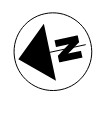 UNI122277 Pre-Bid Meeting
Special demolition considerations
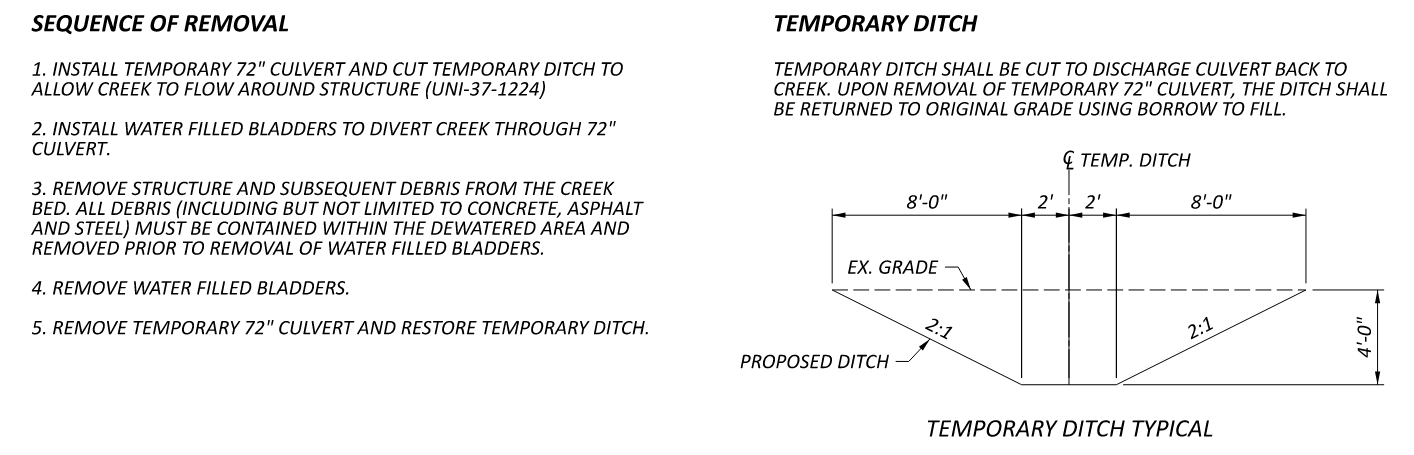 UNI122277 Pre-Bid Meeting
Right of way issues
ODOT has secured Right of Entry from Property Owners on all 4 corners of the bridge.  Temporary Easements noted.
Existing Right of Way did not extend out far enough for proposed construction and demolition.
Due to compromised bridge condition, ODOT did not have the time to go through normal right of way acquisition. 
There is existing signage for a USDA easement, however the easement is not recorded and not official.  The area is located within the identified wetland areas.
UNI122277 Pre-Bid Meeting
Utility issues
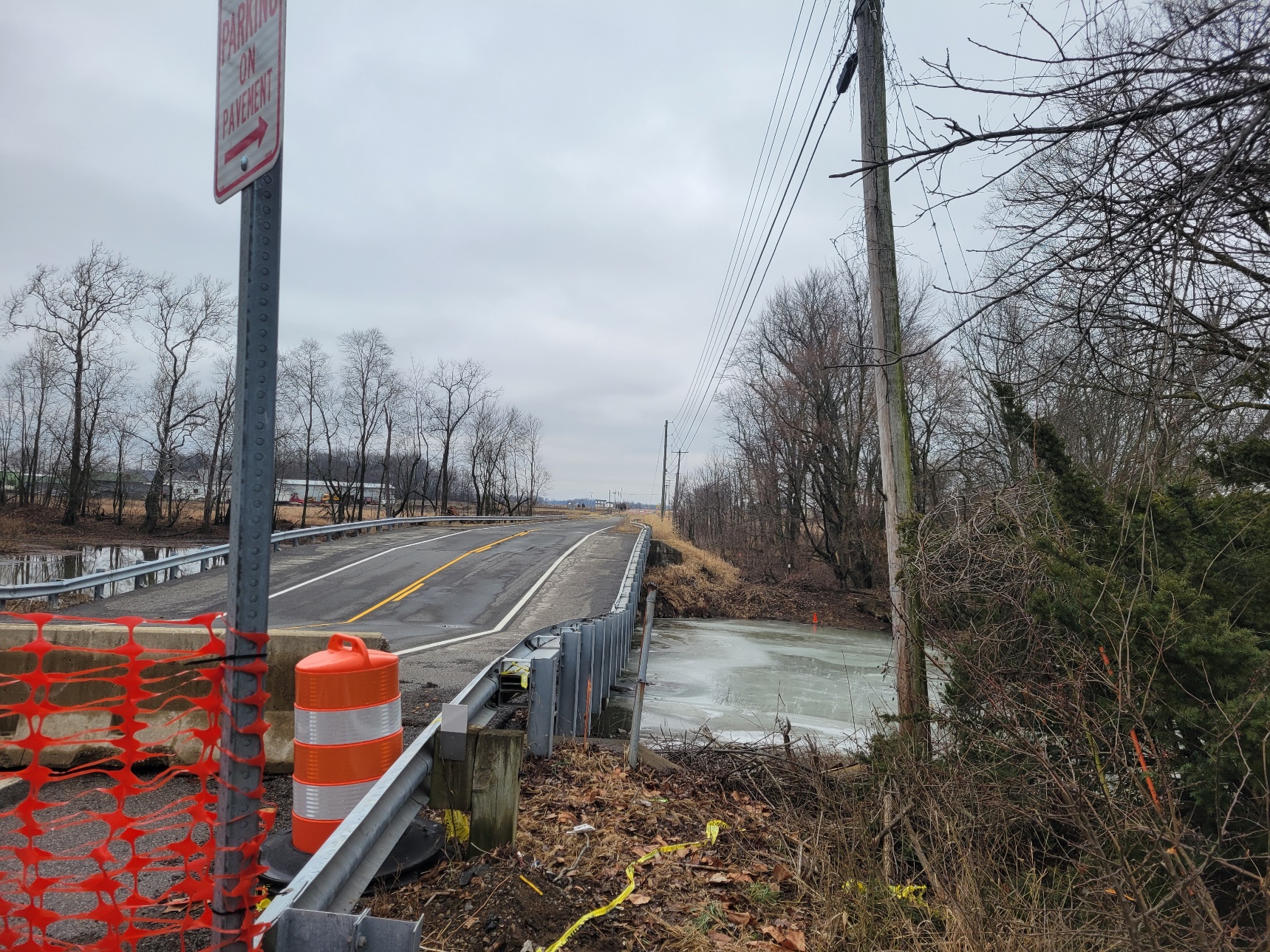 East side of bridge has an Ohio Edison 7.2KV existing line.
This is the only electrical feed for the Village of Magnetic Springs
The line can not be de-energized due to no backfeeding options.
Arm will be placed on North pole to give vertical clearance.
UNI122277 Pre-Bid Meeting
Environmental issues
There are known impacts to 2 wetlands on the North side of the bridge. 
The temporary 72” pipe will be installed in this area. 
Construction limits should be monitored closely and all reasonable attempts to minimize disturbance should be pursued when performing this work. 
Still some trees that need to be removed prior to the work commencing.
There is an existing log jam against the existing piers on the west side of the structure that will need removed.
UNI122277 Pre-Bid Meeting
Questions
?
UNI122277 Pre-Bid Meeting